Winter Quarter
Lesson 12
Clothed with Christ
February 19, 2023
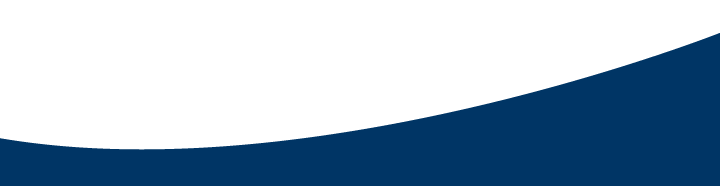 Opening Question
Far too many people believe that if the truth is going to hurt, make you uncomfortable, ruin your reputation, get you in trouble, or cause you to pay money, then lying is OK. In popular culture—TV, movies, politics, etc.—how does lying manifest itself and how do we participate?
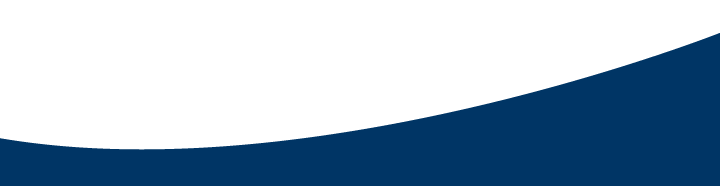 5 So put to death the sinful, earthly things lurking within you. Have nothing to do with sexual immorality, impurity, lust, and evil desires. Don’t be greedy, for a greedy person is an idolater, worshiping the things of this world.

6 Because of these sins, the anger of God is
coming.

7 You used to do these things when your life
was still part of the world.

8 But now is the time to get rid of anger, rage,
malicious behavior, slander, and dirty language.
COLOSSIANS 3:5-8 (NLT)
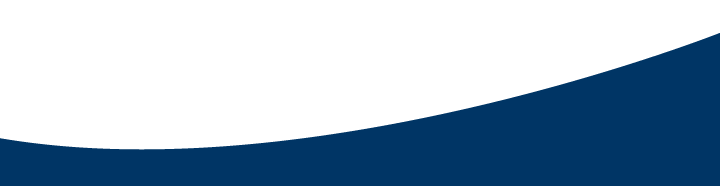 COLOSSIANS 3:9-11 (NLT)
9 Don’t lie to each other, for you have stripped
off your old sinful nature and all its wicked deeds.

10 Put on your new nature, and be renewed
as you learn to know your Creator and become
like him.

11 In this new life, it doesn’t matter if you are
Jew or Gentile, circumcised or uncircumcised,
barbaric, uncivilized, slave, or free. Christ is all
that matters, and he lives in all of us.
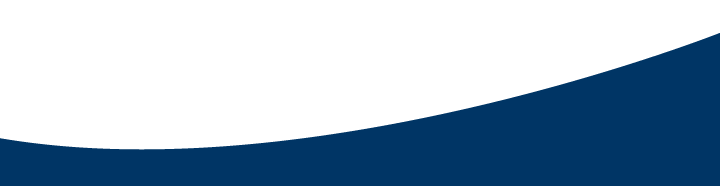 12 Since God chose you to be the holy
people he loves, you must clothe yourselves
with tender-hearted mercy, kindness, humility,
gentleness, and patience.

13 Make allowance for each other’s faults, and
forgive anyone who offends you. Remember, the
Lord forgave you, so you must forgive others.

14 Above all, clothe yourselves with love,
which binds us all together in perfect harmony.
COLOSSIANS 3:12-14 (NLT)
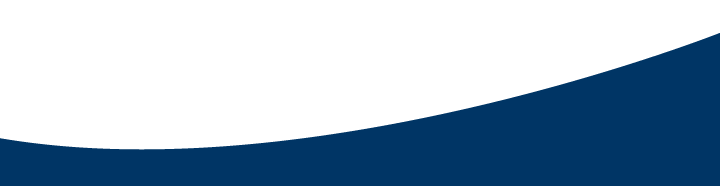 COLOSSIANS 3:15-17 (NLT)
15 And let the peace that comes from Christ rule
in your hearts. For as members of one body you
are called to live in peace. And always be thankful.

16 Let the message about Christ, in all its
richness, fill your lives. Teach and counsel each
other will all the wisdom he gives. Sing psalms
and hymns and spiritual songs to God with
thankful hearts.

17 And whatever you do or say, do it as a
representative of the Lord Jesus, giving thanks
through him to God the Father.
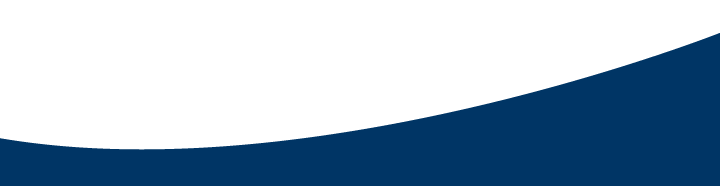 DISCUSSION QUESTIONS
How do we constantly “seek things above” when we have to live and participate in daily activities here on Earth?
How do we get rid of old habits and lifestyles and put on new ones?
Why are forgiveness and love two key elements in a life that pleases God?
How can an attitude of thanksgiving help us in our relationship with God and with people?
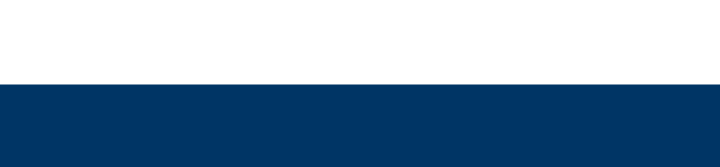 APPLICATION FOR ACTIVATION
Complete two lists with characteristics each from your old life and from the new as described in Colossians 3:5–17. Remember, you cannot change yourself or your ways. Pray and ask God to change you in His own timing and in His own way to see positive changes in your life.
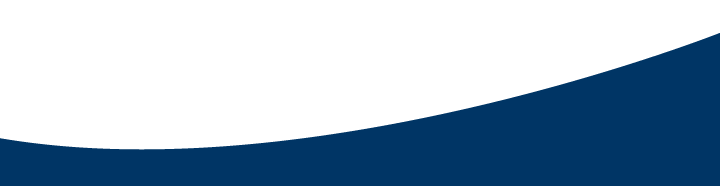